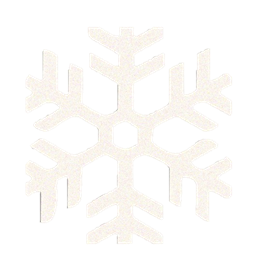 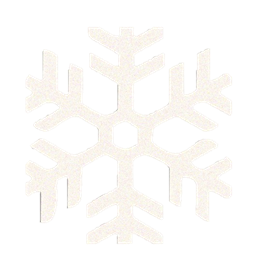 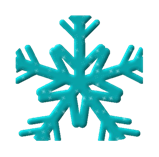 Зимние постройки группы №7
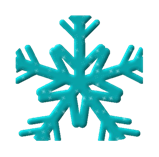 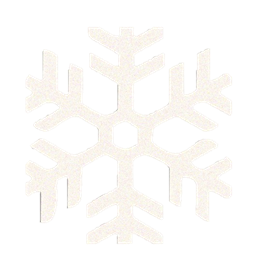 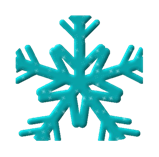 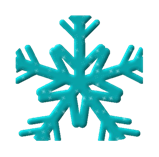 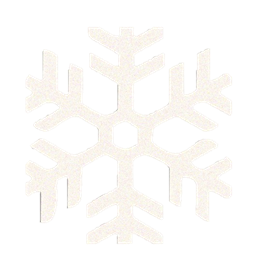 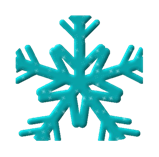 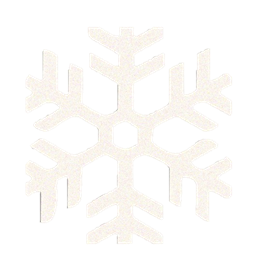 Воспитатели:
    Парыгина И.Н. 
Серобян Э.В.
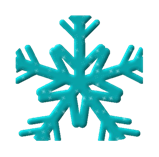 создание благоприятных условий для прогулок в зимний период на территории детского сада и  МАДОУ.


организация здорового досуга детей;
создание необходимых условий для проведения оздоровительных мероприятий;
создание условий для активного участия родителей в жизни группы детского сада.
Цель:
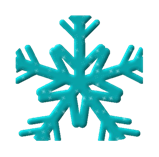 Задачи:
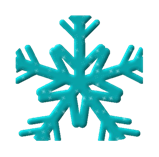 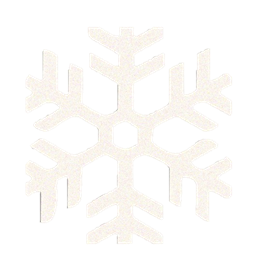 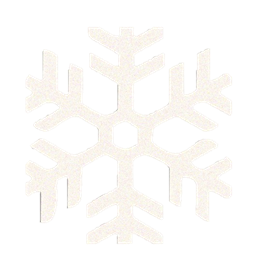 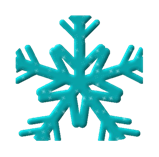 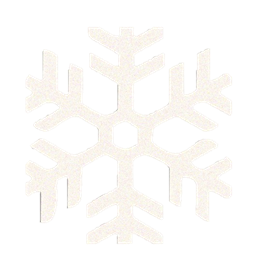 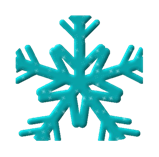 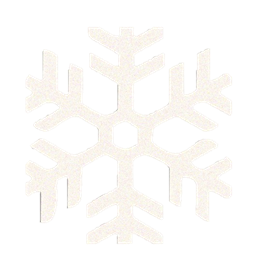 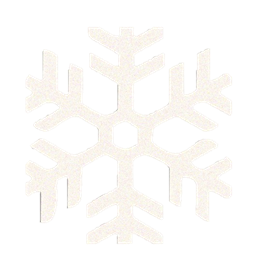 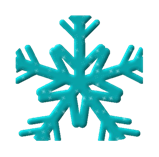 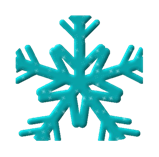 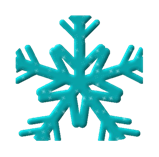 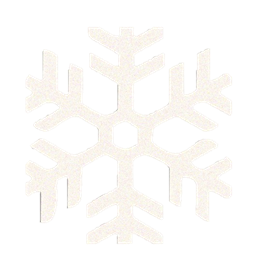 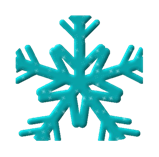 План участка
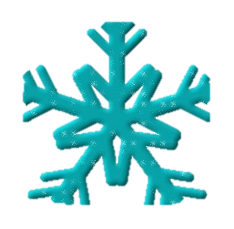 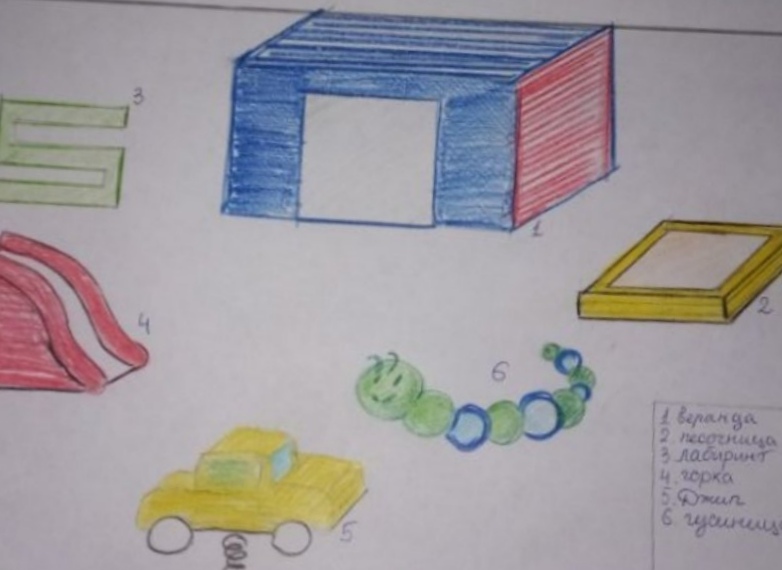 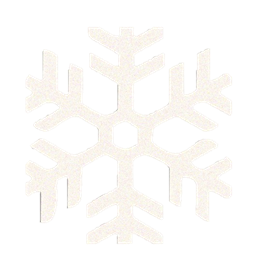 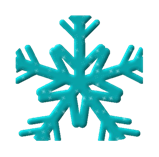 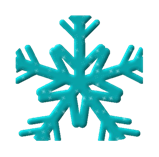 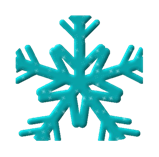 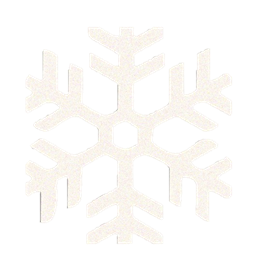 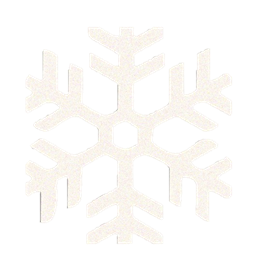 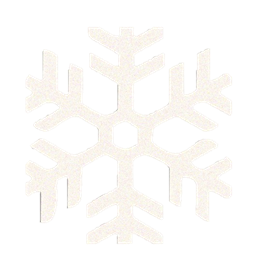 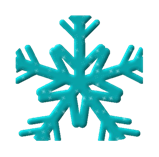 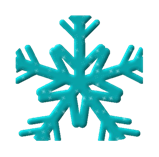 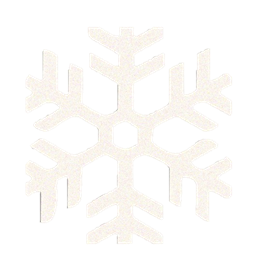 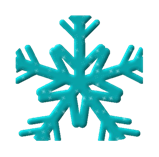 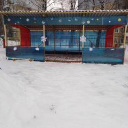 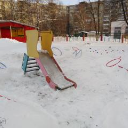 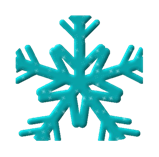 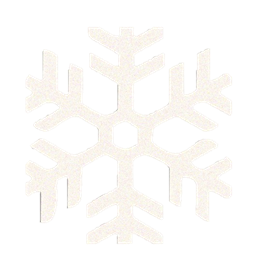 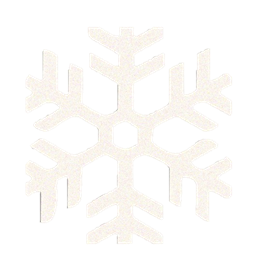 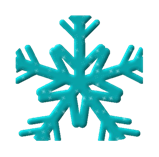 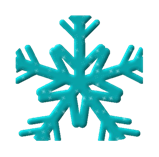 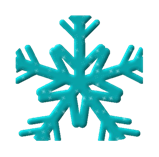 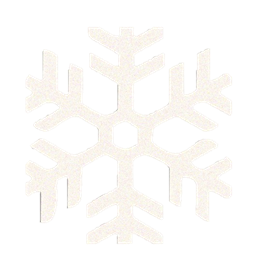 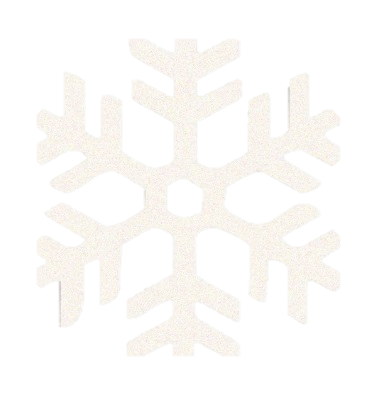 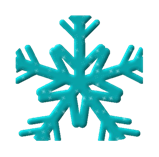 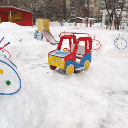 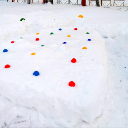 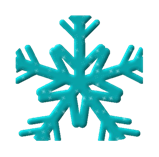 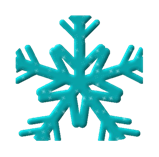 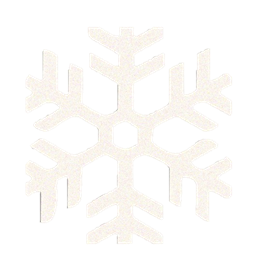 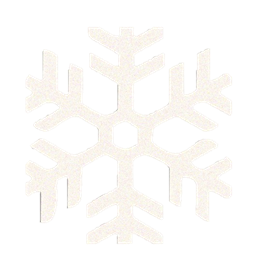 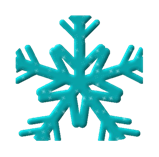 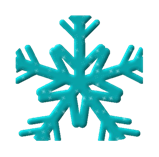 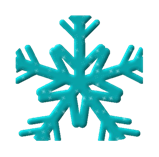 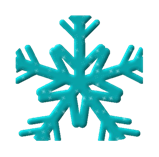 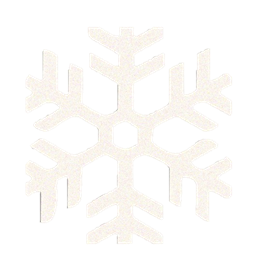 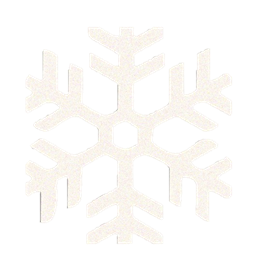 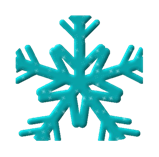 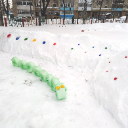 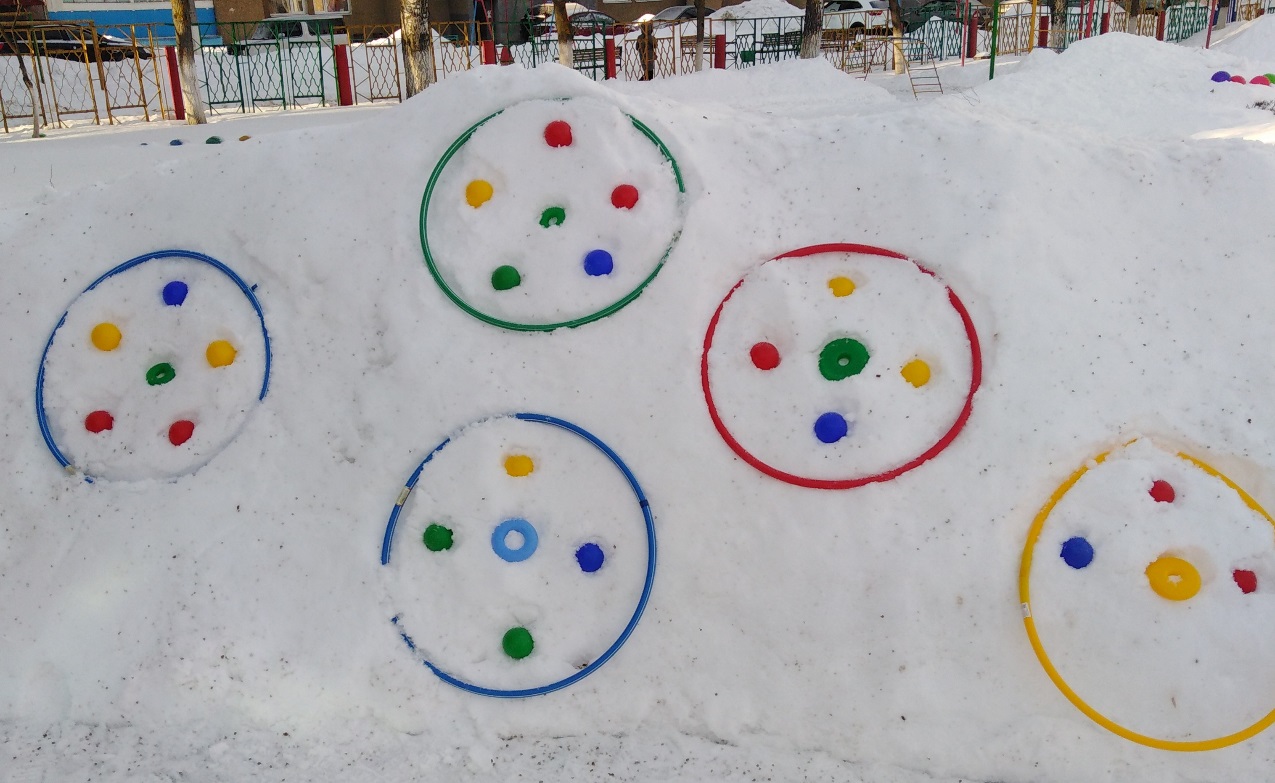 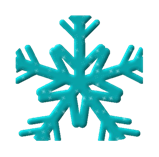 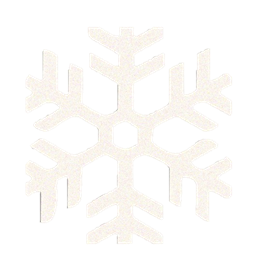 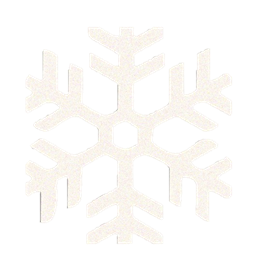 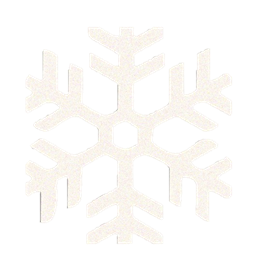 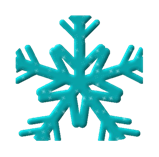 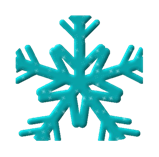 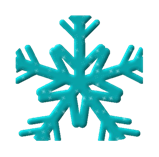